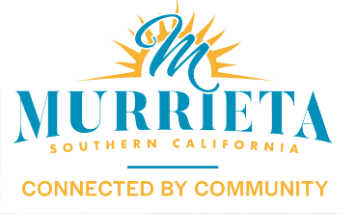 March 26, 2024
Northern Murrieta Keyhole Stakeholder Meeting
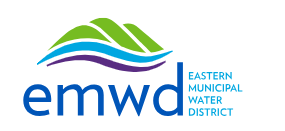 Agenda
Northern Murrieta Keyhole Area Overview
Current development/Entitlements
Overview of Northern Keyhole Area Backbone Infrastructure Study
Road/Drainage Network
Water and Sewer
Annexation Requirements
Fees and Financial Considerations
Summary
Questions
2
Northern Murrieta Keyhole Area Overview
Current Condition
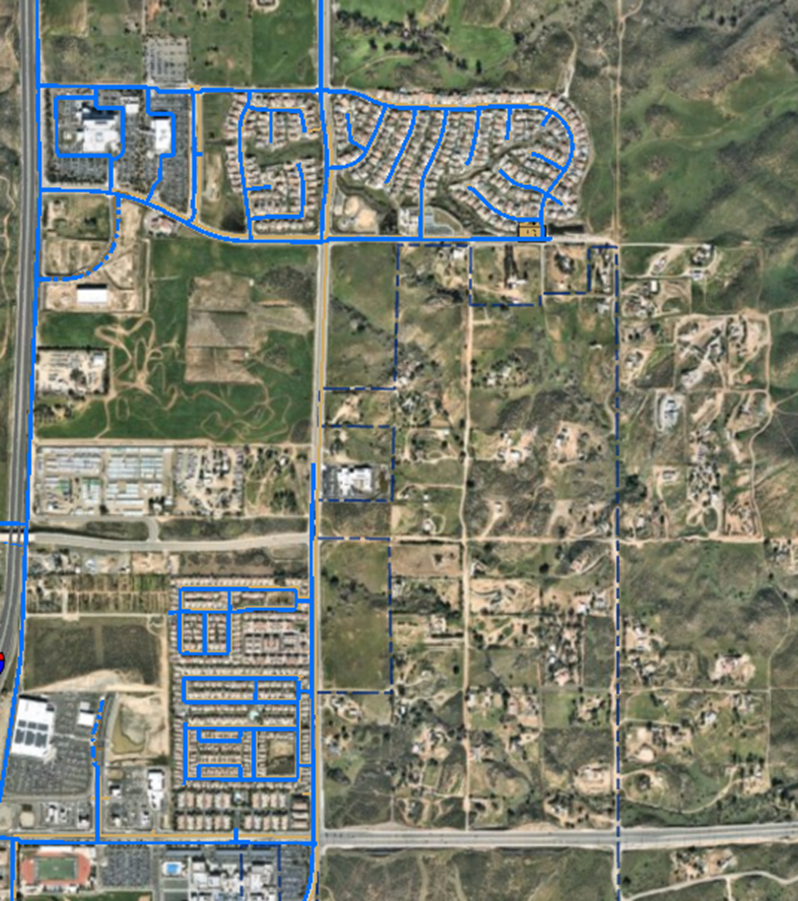 Rural Nature
Dirt Roads
No water/sewer infrastructure
Majority of area current outside EMWD’s service territory
Requires annexation
Multiple property ownerships
Resulting in ‘Patchwork’ development activity

 = Murrieta Northern Keyhole area designation
Baxter Rd
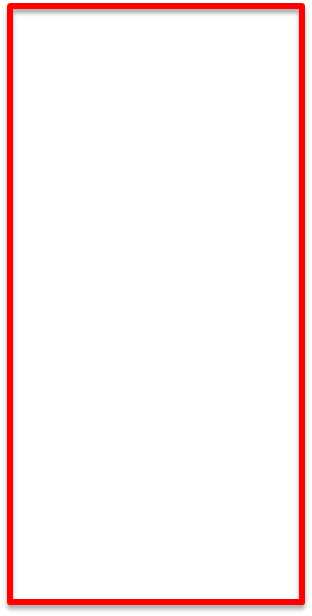 I-215
Whitewood Rd
Menifee Rd
Clinton Keith Rd
4
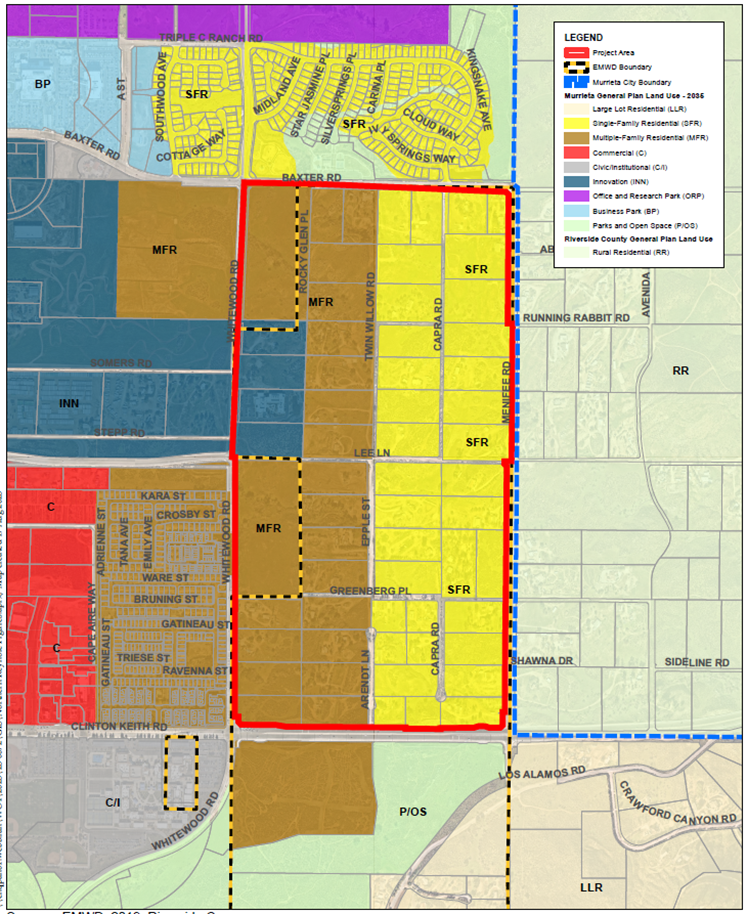 Updated Land Use
2,500 – 3,500 potential Dwelling Units (DU’s)
Basis:
Land use densities
Development applications
Notable land constraints
5
Service Issues
6
Coordination Efforts
Community meeting- November 2022
Informational meeting in response to significant property owner and development interest inquiries
EMWD Task Force meetings- commenced December 2022
Backbone Infrastructure Planning Studies- commenced March 2023
Preliminary (Staff)
Required sewer facilities
Remaining available capacity in existing sewer system and Temecula Valley Regional Water Reclamation Facility (TVRWRF)
Preliminary (rough order of magnitude) sewer facility costs
Detailed (Consultant)
Roadways, drainage, water, sewer
Implementation costs
7
Current Development / Entitlements
Proposed Developments- North Block
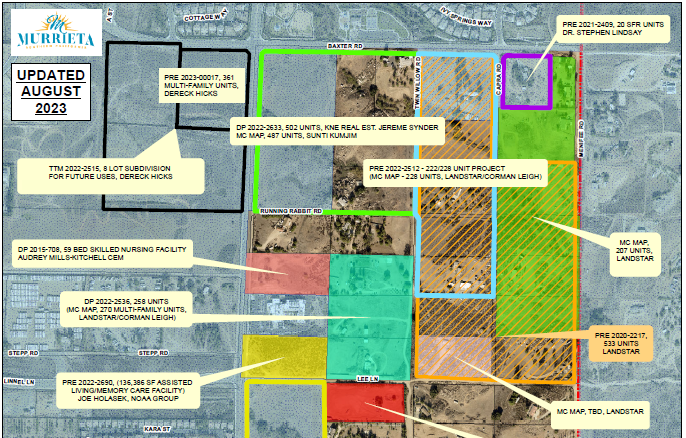 9
[Speaker Notes: To Do:
- Check with City for updates]
Proposed Developments- South Block
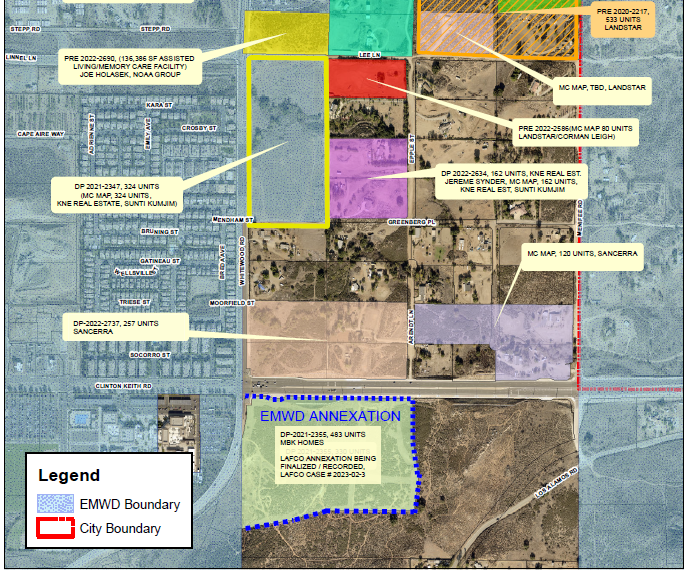 10
[Speaker Notes: To Do:
- Check with City for updates]
Backbone Infrastructure Planning
Roadways and Drainage
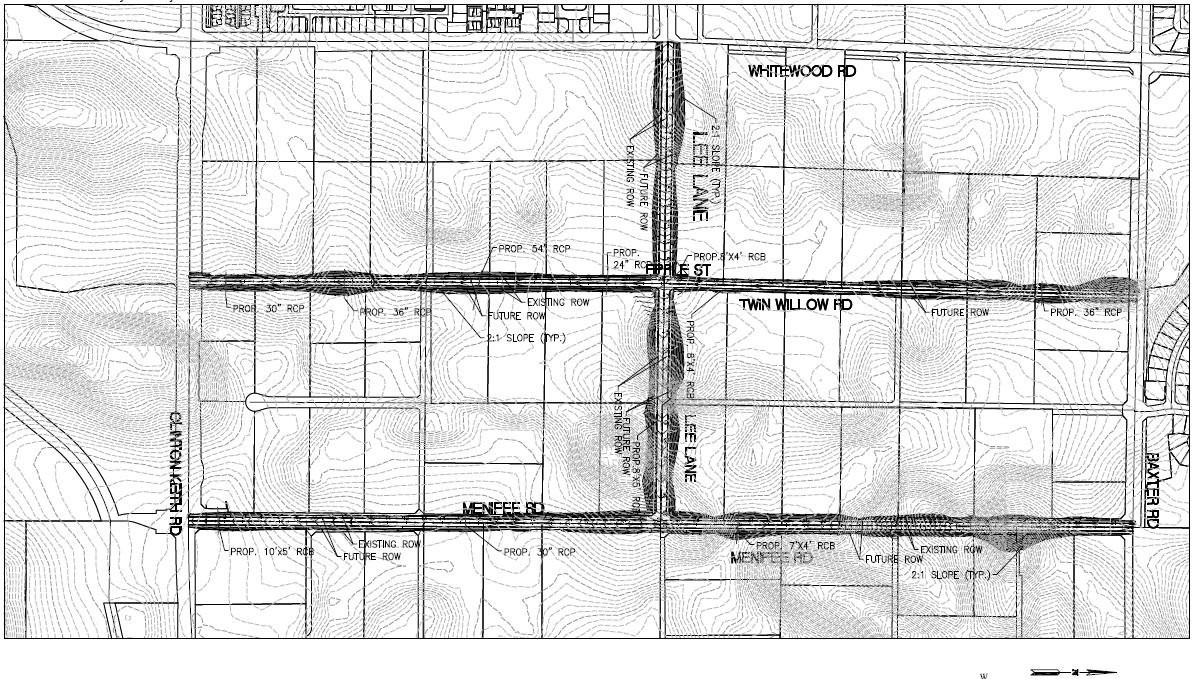 Backbone roadway grid
Interim road width per City Std. No. 113
Ultimate road profile established to accommodate drainage culverts, as well as backbone water and sewer pipelines
Requires slope easements and/or additional Right-of-Way (ROW) acquisition
Ultimate roadway would follow City Std 105
Collector Street with 44-foot wide pavement on a 66-foot wide right of way
12
Right of Way / Offers of Dedication
The City of Murrieta would need to take existing parcel maps to City Council for acceptance of offers of dedication of roadway easements to public use for street and public utility purposes to allow interim street improvement installations
The offers of dedication were made to the County of Riverside, as the underlying maps were typically recorded in the County of Riverside in the late 1970’s
13
Proposed Water System
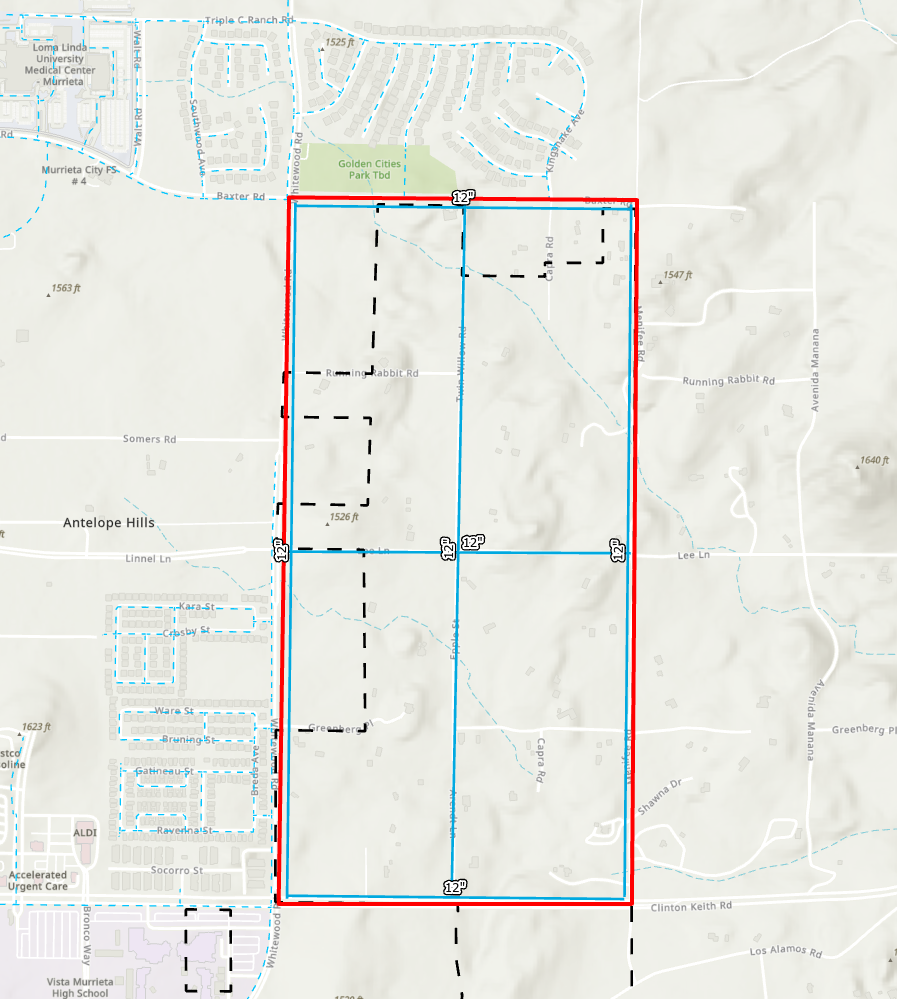 12-inch (on-site) Backbone water pipelines (1698 Pressure Zone)
Fire flow capability for multi-family development
            Represents recommended deferral
Additional (off-site) water storage in 1698 PZ
2.31 MG (MDD)
Will be accommodated by 2nd Keller Tank (CIP Project)
14
Proposed Sewer System - Interim
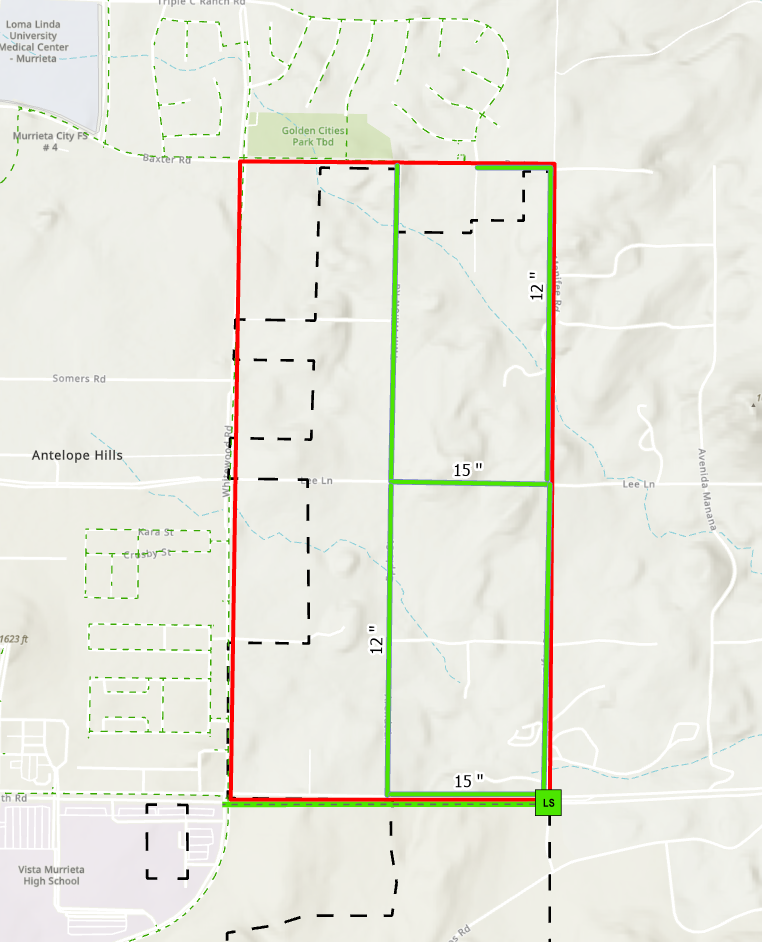 Gravity sewer backbone pipelines
           Represents recommended deferral
Proposed sewer lift station and force main terminates at intersection of Whitewood Road and Clinton Keith Road
Utilization of remaining capacity in existing sewer system to TVRWRF
On-Site Phase 1 Gravity Sewer Mains
Phase 1 Sewer Lift Station and Force main
15
Remaining Available Capacity- Existing Sewer
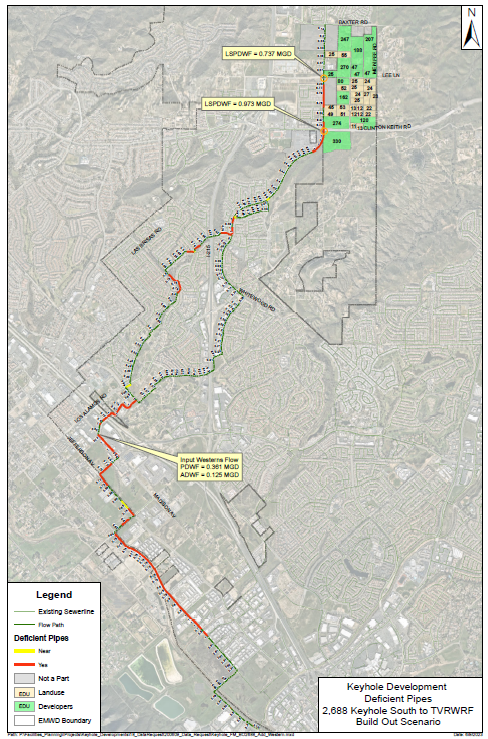 Available capacity in the existing Temecula Valley sewer collection system     ~ 2,000 EDU’s (10+ years)
Corresponding tributary area averaged 180 new EDU’s/year for the past 7 years
Not just available for Keyhole area
Tributary areas could consume remaining capacity (first come first serve)
16
Proposed Sewer System - Ultimate
Extended sewer force main (approximately 3 miles) to convey flows to Perris Valley Regional Water Reclamation Facility (PVRWRF)
Abandonment of existing Baxter Road sewer lift station
Corresponding sewer flows conveyed to proposed regional lift station
Potential diversion of additional sewer tributary to PVRWRF
Upon reaching capacity limitations in existing sewer system to TVRWRF
Lower cost than upsizing deficient pipe segments
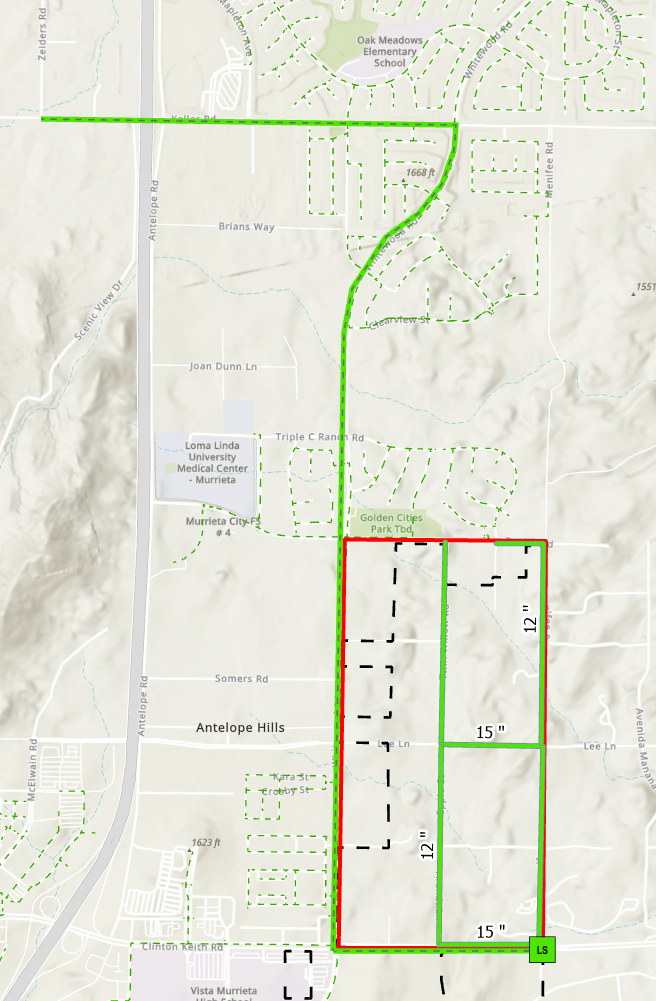 Off-Site 
Phase 2 Sewer 
Force main
On-Site Phase 1 Gravity Sewer Mains
I-215
Phase 1 Sewer Lift Station and Force main
17
Implementation
Infrastructure not currently programmed in EMWD’s or City’s Capital Improvement Program
Specific Plan development if proposed by City
Requires City Council approval of funding to advance
18 – 24 months to complete upon receipt of offers of dedication
Requires RCA / environmental conditions since this area was not included in the circulation element
Annexation into EMWD’s service area
18-month process
Funding strategy
Dependent on development activity
Incorporate backbone infrastructure into EMWD’s Capital Improvement Program
Upon annexation and development of funding strategy
Align design and construction schedule with need for ultimate sewering solution – likely within 10-year CIP
Developers would also be conditioned for localized/site specific water and sewer requirements
18
Annexation Requirements
Annexation Process / CEQA Requirements
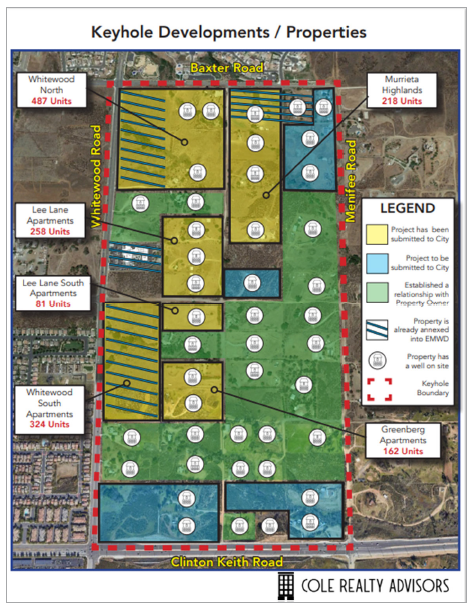 CEQA documentation
City of Murrieta General Plan
Amendment/Supplemental Documentation for Site Specific Plan
Project specific for fringe area annexation

Metropolitan and LAFCO process duration is approximately 18 months

Processing and acreage-based fees
20
Standard Fringe Area Annexation Process
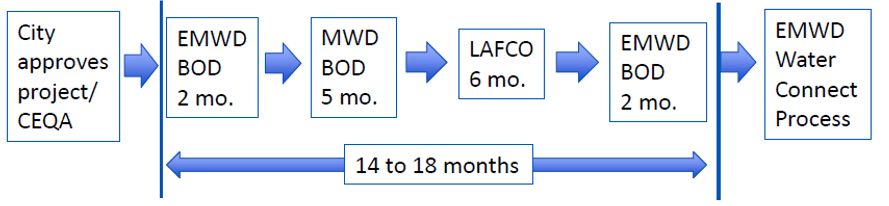 21
Fees and Financial Considerations
Annexation Fees
*Calendar Year 2024 - $7,596 (increases annually and the interested party would likely pay 2025 fees since the process takes 18 months (minimum) to complete.
$2.1M estimated annexation cost for the entire 272 acres currently not annexed (if single application)
23
Connection Fees
Based on current infrastructure and anticipated costs of facilities identified in EMWD’s Master Plan
The current Capital Plan is based on the 2015 Master Plans for sewer and water
Most of the Northern Keyhole area was not included in the Master Plan and therefore infrastructure needed in this area was not contemplated in the current connection fees or Capital Plan
Example of connection fee calculation:












Additional fees in addition to standard connection fees likely for this area since the connection fees do not currently include infrastructure in this area
24
Backbone Infrastructure Conceptual Level (Study) Cost Estimate
Onsite are backbone/minimum facilities required within the Keyhole area to provide water and sewer service on a first come first serve basis.
Offsite include the permanent infrastructure required to provide water and sewer service to this area at build out. Timing will be dependent on development and reaching capacity in the existing sewer system to TVRWRF. 
Cost based on interim access road with 32-foot wide pavement on the existing 60-foot wide right of way. Ultimate will require 44-foot wide pavement on a 66-foot wide right of way.
25
Infrastructure Financial Considerations
Infrastructure funding strategy that is equitable to beneficiaries
Developer led and funded infrastructure
EMWD potential participation in facility oversizing
Potential financing mechanisms may include CFD, assessment/improvement district, reimbursement agreements, etc.
A Community Facilities District (CFD) would require 2/3 approval from voters if greater than 12 properties
If a CFD was contemplated, City would lead
City could allow water and sewer improvements to be included in City CFD
EMWD would participate through a Joint Community Facilities Agreement (JCFA) since ownership and operations would be provided by EMWD
26
Summary
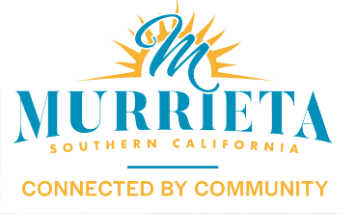 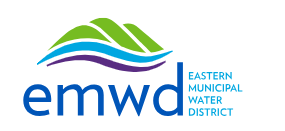 Developers / Property Owners are responsible for fees
Annexation fees range from $26,600 for 1 acre to >$1,500,000 for greater than 200 acres
Connection fees are currently $18,000 per EDU plus $5,000 meter install fee
Backbone infrastructure in Northern Keyhole Area estimated at $50,490,000 
$139,300- $185,600 per acre
Dependent on how costs are allocated for benefiting area
Infrastructure not currently programmed in EMWD’s or City’s Capital Improvement Programs
City would need City Council approval to advance specific plan and associated costs if proposed
18 - 24 months to complete
Annexation into EMWD’s service area is required
18-month process
Feedback from property owners on interest in annexation / development in order to confirm next steps
27
Questions
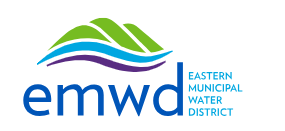 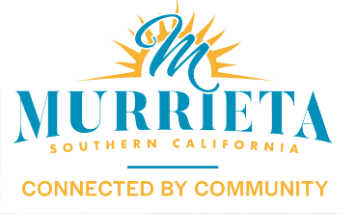 Joe MouawadGeneral Manager(951) 928-6130mouawadj@emwd.orgNick KanetisDeputy General Manager(951) 928-6161kanetisn@emwd.orgJohn AdamsCFO/Assistant General Manager(951) 928-3777, ext. 4363adamsj@emwd.orgLanaya Voelz AlexanderAssistant General Manager(951) 928-3777, ext. 4561alexandl@emwd.orgArmando ArroyoDirector of Development Services(951) 928-3777, ext. 4480arroyoa@emwd.orgLaura BarrazaDirector of Water Resources and Facilities Planning(951) 928-3777, ext. 4228barrazal@emwd.orgChris TeagueReal Property Manager(951) 928-3777, ext. 4243teaguech@emwd.orgRoxanne RountreePublic Affairs Manager(951) 928-3777, ext. 4391rountrer@emwd.org
Ivan HollerAssistant City Manager(951) 461-6010 
IHoller@MurrietaCA.govDavid ChantarangsuDevelopment Services Director(951) 461-6002ChantarangsuD@MurrietaCA.govBob MoehlingDirector of Public Works/City Engineer(951) 461-6036BMoehling@MurrietaCA.gov